夏至
详细内容……点击输入本栏的具体文字，简明扼要的说明分项内容，
此为概念图解，请根据您的具体内容酌情修改。
简约时尚总结计划模板
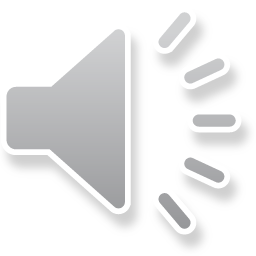 教育 培训    高中 大学 硕士 博士
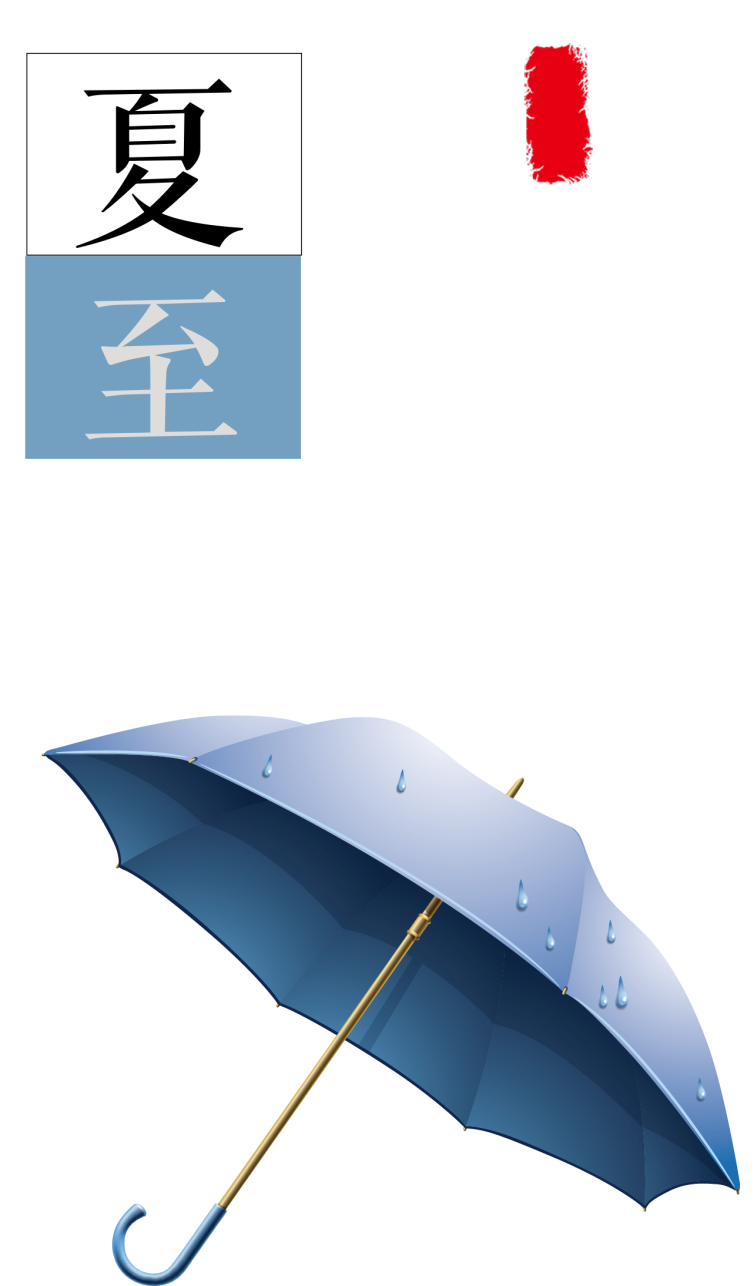 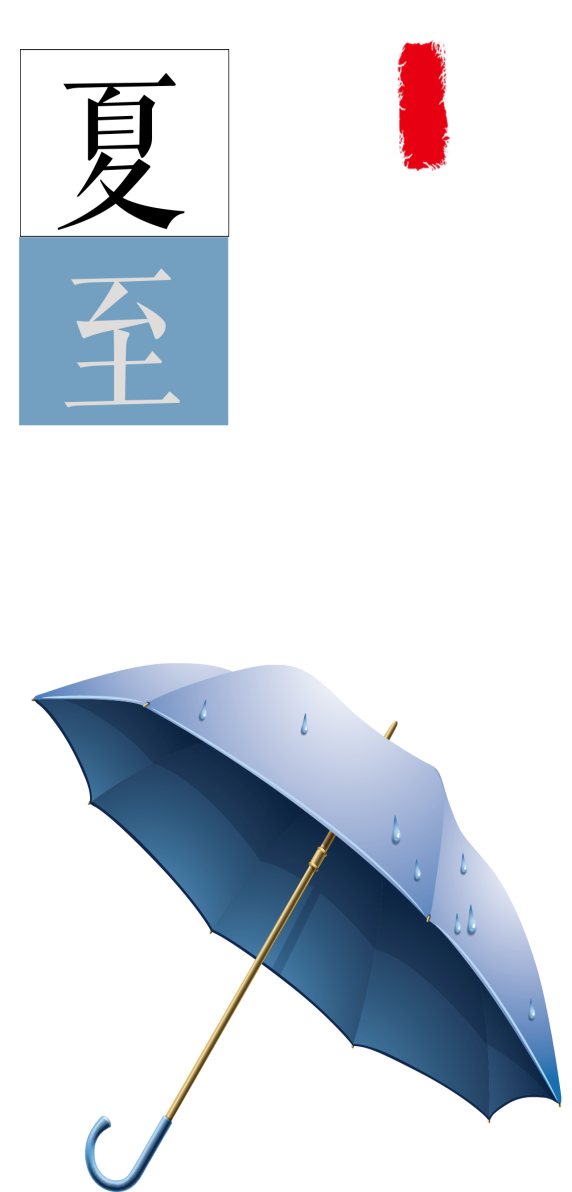 时间：xx
目 录
CONTENTS
此处添加标题文本
We have many PowerPoint templates that has been specifically designed.
此处添加标题文本
We have many PowerPoint templates that has been specifically designed.
1
2
此处添加标题文本
We have many PowerPoint templates that has been specifically designed.
此处添加标题文本
We have many PowerPoint templates that has been specifically designed.
3
4
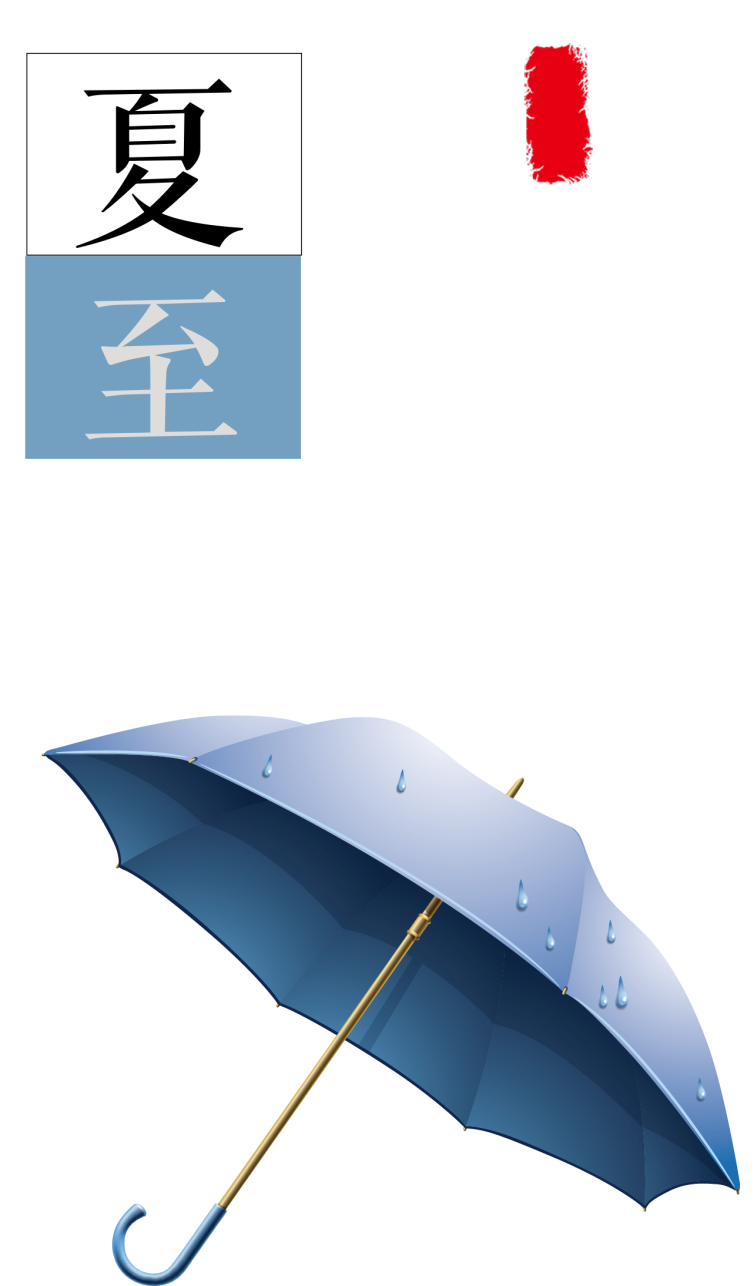 单击此处添加标题
1
添加小节标题
添加小节标题
添加小节标题
添加小节标题
6050
1399
输入标题
输入标题
请填入您的内容，或复制内容后点击右键选择只保留文本来粘贴您的内容。请填入您的内容，或复制内容后点击右键选择只保留文本来粘贴您的内容。
请填入您的内容，或复制内容后点击右键选择只保留文本来粘贴您的内容。请填入您的内容，或复制内容后点击右键选择只保留文本来粘贴您的内容。
请替换文字内容
请替换文字内容
请替换文字内容
请替换文字内容
Please replace text, click add relevant headline, modify the text content, also can copy your content to this directly.
Please replace text, click add relevant headline, modify the text content, also can copy your content to this directly.
Please replace text, click add relevant headline, modify the text content, also can copy your content to this directly.
Please replace text, click add relevant headline, modify the text content, also can copy your content to this directly.
70%
65%
75%
100%
文字内容
请替换文字内容，点击添加相关标题文字，修改文字内容
.。
04
文字内容
请替换文字内容，点击添加相关标题文字，修改文字内容
文字内容
03
请替换文字内容，点击添加相关标题文字，修改文字内容
文字内容
请替换文字内容，点击添加相关标题文字，修改文字内容
02
01
单击编辑标题
单击编辑标题
单击编辑标题
单击编辑标题
We have many PowerPoint templates that has been specifically designed to help anyone that is stepping into the world of PowerPoint for the very first time.
We have many PowerPoint templates that has been specifically designed to help anyone that is stepping into the world of PowerPoint for the very first time.
We have many PowerPoint templates that has been specifically designed to help anyone that is stepping into the world of PowerPoint for the very first time.
We have many PowerPoint templates that has been specifically designed to help anyone that is stepping into the world of PowerPoint for the very first time.
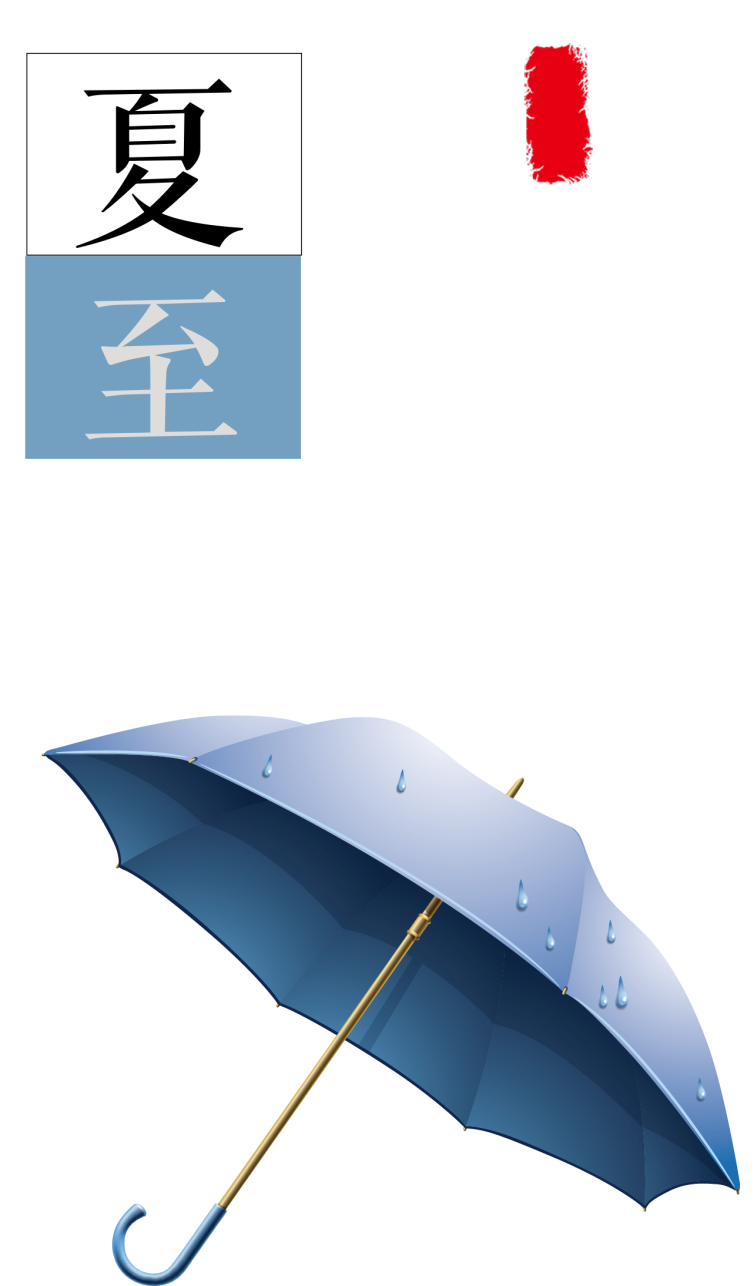 单击此处添加标题
2
添加小节标题
添加小节标题
添加小节标题
添加小节标题
单击编辑标题
单击此处可编辑内容，根据您的需要自由拉伸文本框大小
单击编辑标题
单击此处可编辑内容，根据您的需要自由拉伸文本框大小
单击编辑标题
单击此处可编辑内容，根据您的需要自由拉伸文本框大小
单击编辑标题
单击此处可编辑内容，根据您的需要自由拉伸文本框大小
添加标题内容
添加标题内容
添加标题内容
添加标题内容
添加标题内容
点击添加相关标题文字，点击添加相关标题文字，点击添加相关标题文字
点击添加相关标题文字，点击添加相关标题文字，点击添加相关标题文字
点击添加相关标题文字，点击添加相关标题文字，点击添加相关标题文字
点击添加相关标题文字，点击添加相关标题文字，点击添加相关标题文字
点击添加相关标题文字，点击添加相关标题文字，点击添加相关标题文字
添加标题
标题文字
标题文字
标题文字
在此添加文字添加· 在此添加文字介绍· 在此添加文字介绍· 在此添加文字添加在此添加文字添加· 在此添加文字介绍· 在此添加文字介· 在此添加文字添加· 在此添加文字添加· 在此添加文字介绍· 在此添加文字介绍· 在此添加文字添加
03
04
05
02
01
标题
文字
标题文字
标题文字
04
文字内容
文字内容
03
05
请替换文字内容，点击添加相关标题文字，修改文字内容
.
请替换文字内容，点击添加相关标题文字，修改文字内容
文字内容
文字内容
02
06
请替换文字内容，点击添加相关标题文字，修改文字内容
.
请替换文字内容，点击添加相关标题文字，修改文字内容
文字内容
文字内容
01
07
请替换文字内容，点击添加相关标题文字，修改文字内容
请替换文字内容，点击添加相关标题文字，修改文字内容
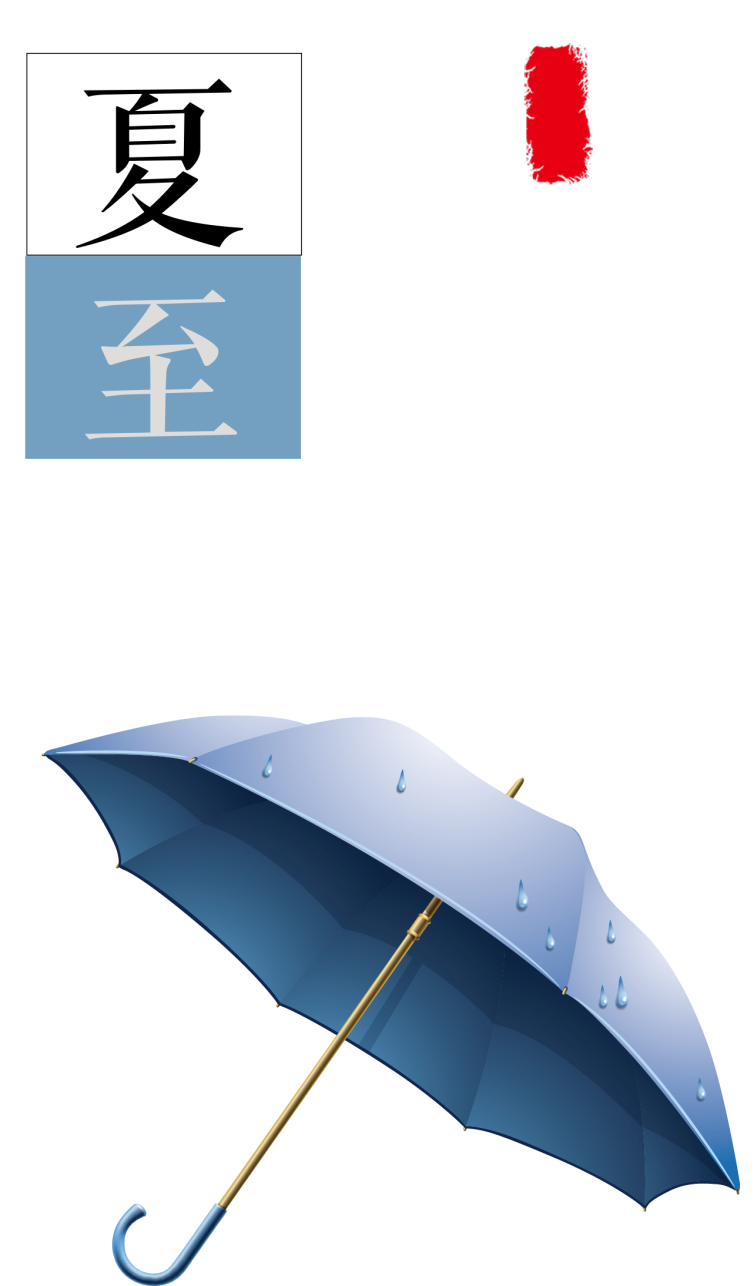 单击此处添加标题
3
添加小节标题
添加小节标题
添加小节标题
添加小节标题
单击编辑标题
单击编辑标题
单击编辑标题
60%
85%
70%
75%
单击编辑标题
单击编辑标题
单击此处编辑您要的内容，建议您在展示时采用微软雅黑字体，本模版所有图形线条及其相应素材均可自由编辑、改色、替换。更多使用说明和作品请详阅模版最末的使用手册。
请替换文字内容
请替换文字内容
请替换文字内容
请替换文字内容
请替换文字内容
请替换文字内容
请替换文字内容，点击添加相关标题文字，修改文字内容，也可以直接复制你的内容到此。，点击添加相关标题文字，修改文字内容，也可以直接复制你的内容到此。
请替换文字内容，点击添加相关标题文字，修改文字内容，也可以直接复制你的内容到此。，点击添加相关标题文字，修改文字内容，也可以直接复制你的内容到此。
单击编辑标题
单击编辑标题
单击编辑标题
单击此处可编辑内容，根据您的需要自由拉伸文本框大小单击此处可编辑内容，根据您的需要自由拉伸文本框大小
单击此处可编辑内容，根据您的需要自由拉伸文本框大小单击此处可编辑内容，根据您的需要自由拉伸文本框大小
单击此处可编辑内容，根据您的需要自由拉伸文本框大小单击此处可编辑内容，根据您的需要自由拉伸文本框大小
单击编辑标题
单击编辑标题
单击编辑标题
请替换文字内容
请替换文字内容
Please replace text, click add relevant headline, modify the text content, also can copy your content to this directly.
Please replace text, click add relevant headline, modify the text content, also can copy your content to this directly.
请替换文字内容
请替换文字内容
Please replace text, click add relevant headline, modify the text content, also can copy your content to this directly.
Please replace text, click add relevant headline, modify the text content, also can copy your content to this directly.
请替换文字内容
Please replace text, click add relevant headline, modify the text content, also can copy your content to this directly.
输入内容，或复制内容后右键选择只保留文本粘贴内容。输入内容。
2011年
2013年
2015年
2016年
2017年
输入内容，或复制内容后右键选择只保留文本粘贴内容。输入内容。
输入内容，或复制内容后右键选择只保留文本粘贴内容。输入内容。
输入内容，或复制内容后右键选择只保留文本粘贴内容。输入内容。
输入内容，或复制内容后右键选择只保留文本粘贴内容。输入内容。
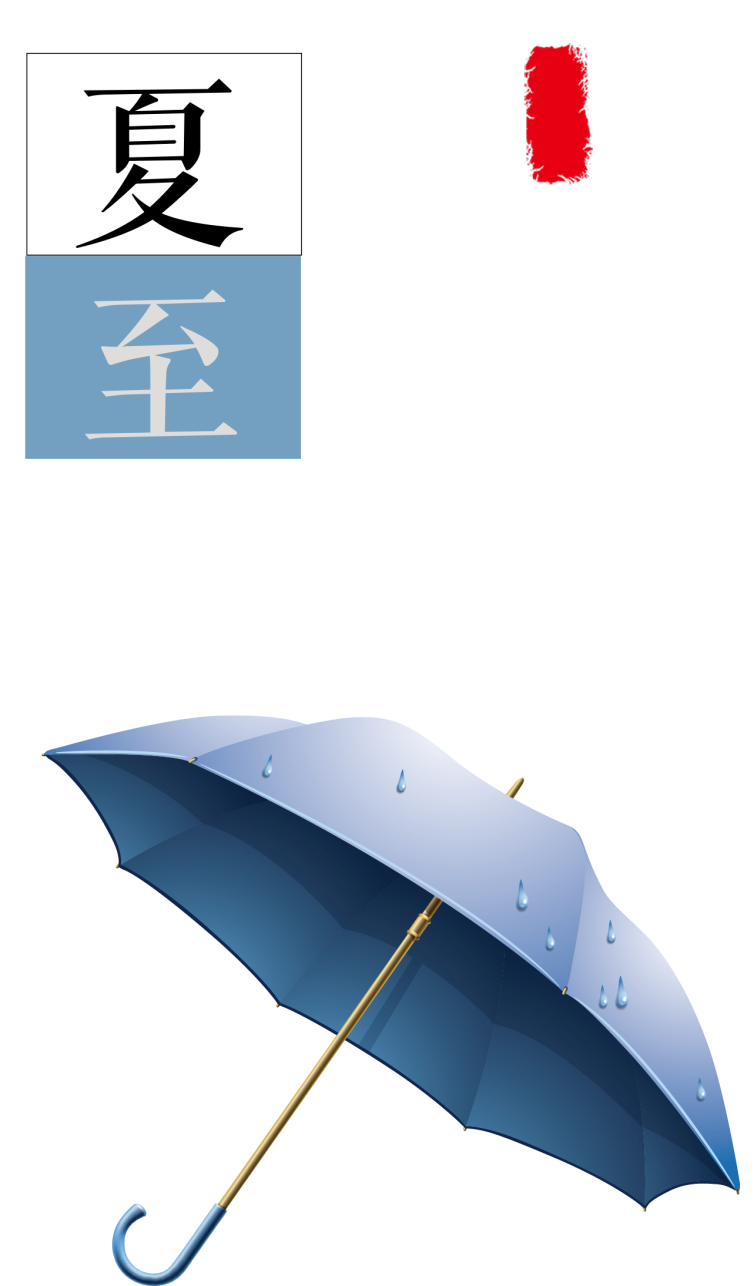 单击此处添加标题
4
添加小节标题
添加小节标题
添加小节标题
添加小节标题
文字内容
文字内容
点击添加相关标题文字，点击添加相关标题文字
点击添加相关标题文字，点击添加相关标题文字
请替换文字内容
文字内容
文字内容
点击添加相关标题文字，点击添加相关标题文字
点击添加相关标题文字，点击添加相关标题文字
请替换文字内容
文字内容
点击添加相关标题文字，点击添加相关标题文字
点击添加相关标题文字，点击添加相关标题文字
文字内容
文字内容
请替换文字内容，点击添加相关标题文字，修改文字内容
请替换文字内容，点击添加相关标题文字，修改文字内容
文字内容
文字内容
请替换文字内容，点击添加相关标题文字，修改文字内容
请替换文字内容，点击添加相关标题文字，修改文字内容
文字内容
文字内容
请替换文字内容，点击添加相关标题文字，修改文字内容
请替换文字内容，点击添加相关标题文字，修改文字内容
文字内容
文字内容
请替换文字内容，点击添加相关标题文字，修改文字内容
请替换文字内容，点击添加相关标题文字，修改文字内容
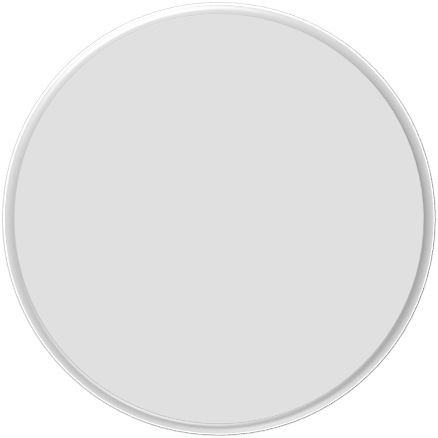 单击此处添加文本单击此处添加文本 单击此处添加文本单击此处添加文本单击此处添加文本单击此处添加文本单击此处添加文本单击此处添加文本
35%
2%
点击添加文本    
点击添加文本
点击添加文本    
点击添加文本
8%
点击添加文本    
点击添加文本
点击添加标题
18%
点击添加文本    
点击添加文本
点击添加文本    
点击添加文本
start
end
输入标题
输入标题
输入标题
输入标题
输入您的内容或者通过右键复制粘贴您的内容，并选择只保留文字。输入您的内容或者通过右键复制粘贴您的内容，并选择只保留文字。
输入您的内容或者通过右键复制粘贴您的内容，并选择只保留文字。输入您的内容或者通过右键复制粘贴您的内容，并选择只保留文字。
输入您的内容或者通过右键复制粘贴您的内容，并选择只保留文字。输入您的内容或者通过右键复制粘贴您的内容，并选择只保留文字。
输入您的内容或者通过右键复制粘贴您的内容，并选择只保留文字。输入您的内容或者通过右键复制粘贴您的内容，并选择只保留文字。
单击输入标题内容
夏至
详细内容……点击输入本栏的具体文字，简明扼要的说明分项内容，
此为概念图解，请根据您的具体内容酌情修改。
演讲完毕
     谢谢观看
教育 培训    高中 大学 硕士 博士
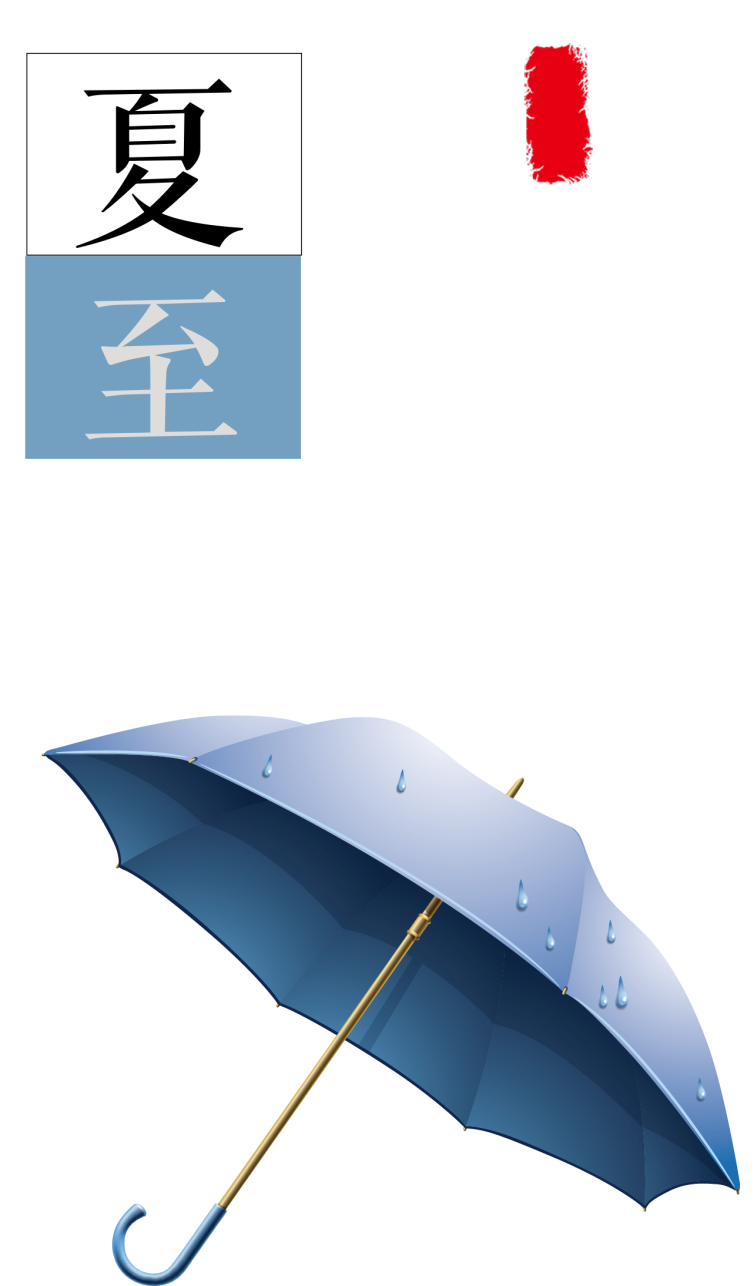 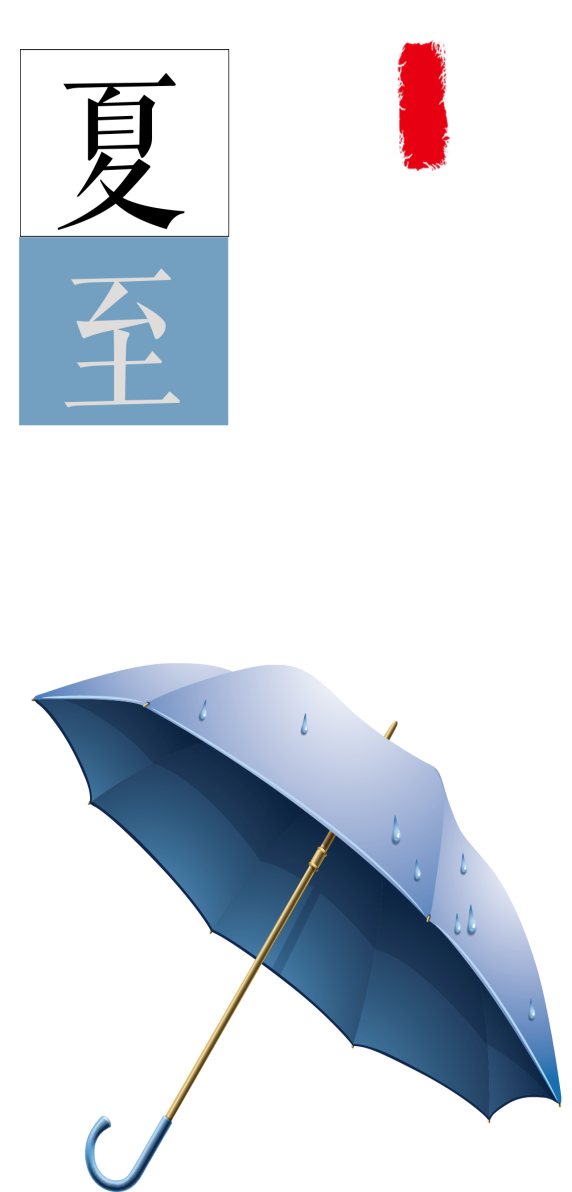 时间：xx